A implantação do núcleo de educação a distância por meio da oferta de disciplinas em regime de dependência
Profª Ma. Jacqueline de Oliveira Lameza
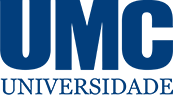 Considerações Iniciais
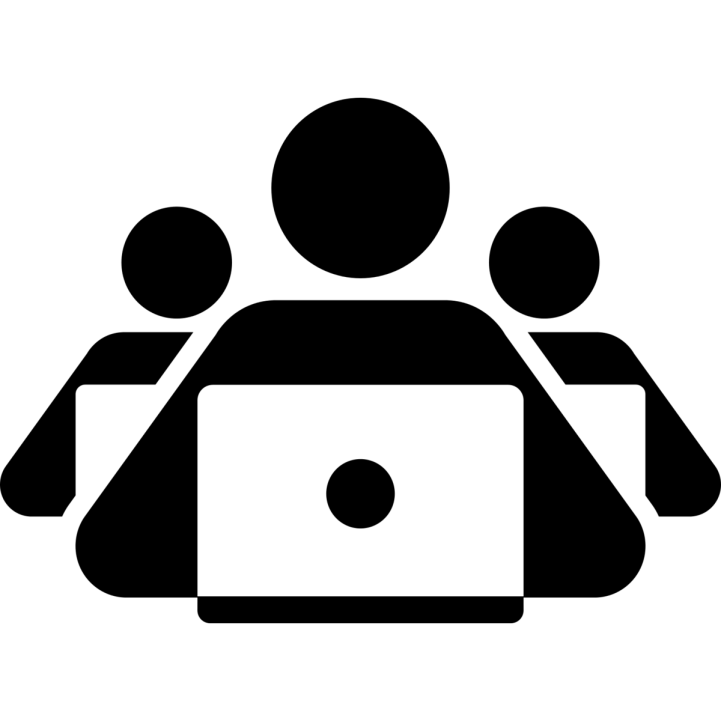 O presente trabalho tem como finalidade apresentar a importância da implantação do Núcleo de Educação a Distância (NEAD) na Universidade de Mogi das Cruzes (UMC) para a oferta de Disciplinas em Regime de Dependência.
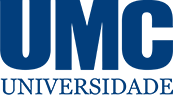 Estrutura do núcleo de educação a distância (NEAD)
O Núcleo de Educação a Distância (NEAD) da Universidade de Mogi das Cruzes (UMC) contempla profissionais, sejam eles técnicos ou acadêmicos, voltados ao desenvolvimento de disciplinas adequadas ao padrão requerido pelos Referenciais de Qualidade para a Educação Superior a Distância.
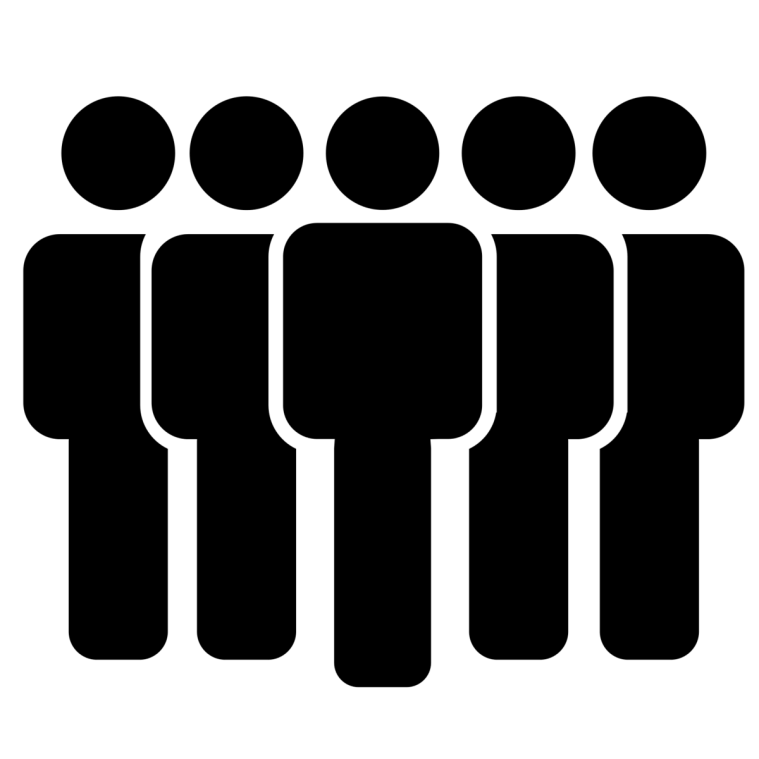 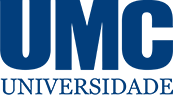 Estrutura do núcleo de educação a distância (NEAD)
A Instituição UMC conta, hoje, com uma equipe própria de produção da EaD, a saber:
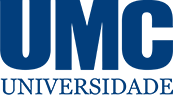 Equipe Técnica
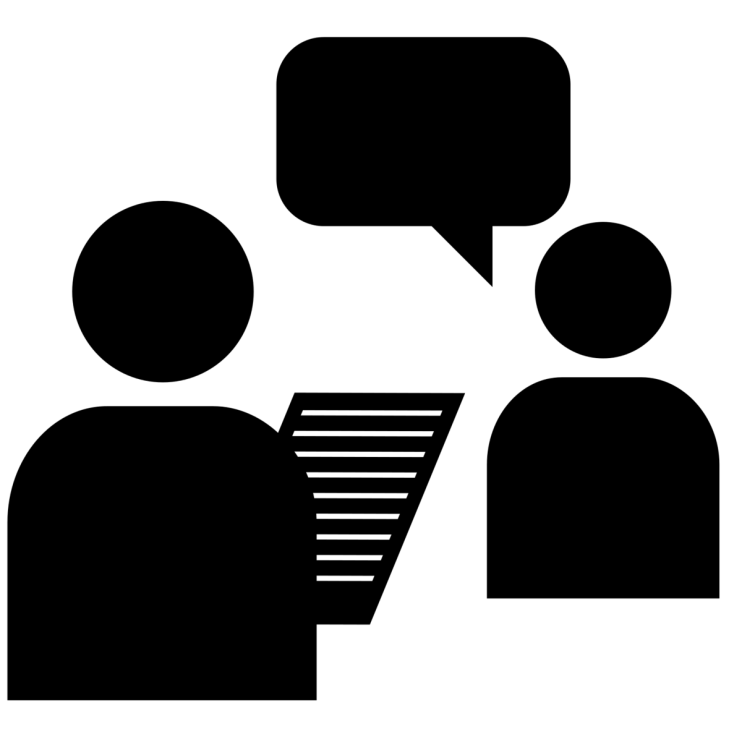 Designer Instrucional para EaD

  Responsável pelo acompanhamento e desenvolvimento de todo material da EaD, apoiando o Professor Conteudista na elaboração de Plano de Aula, de Desenho Pedagógico, assim como na abordagem do conteúdo;

  Promove a interação do Professor Conteudista com o  Revisor Técnico e  toda a equipe de gravação (áudio e vídeo).
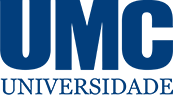 Equipe Técnica
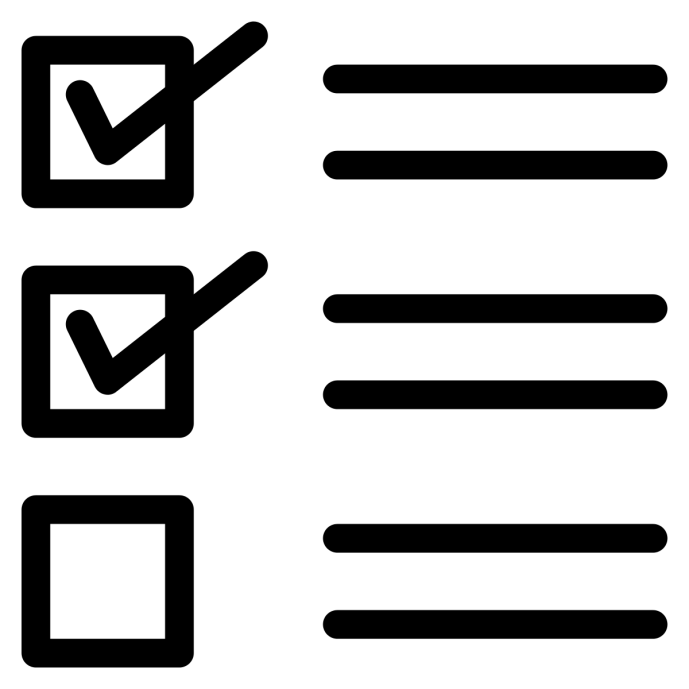 Revisor de Textos

Trata-se de um profissional com formação em Letras e/ou Jornalismo. O revisor da EaD disponibiliza de conhecimento e domínio da linguagem virtual e imagética. Sua prática consiste em revisar todo o material produzido pelo Professor Conteudista, também avaliado pelo Revisor Técnico EaD, a fim de observar a aplicação de recursos linguísticos e gramaticais, harmonia, clareza e concisão de todo o material pedagógico em produção.
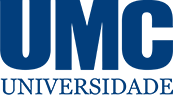 Equipe Técnica
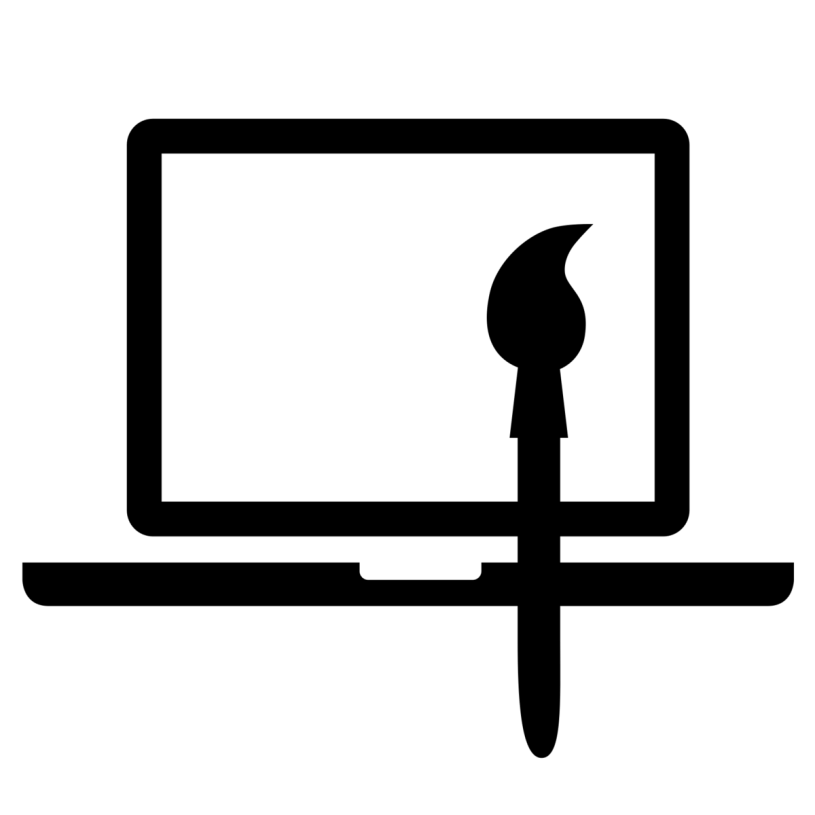 Designer Gráfico

O Designer Gráfico é um especialista que deve ter conhecimentos de softwares e recursos para a adequação e customização de materiais em formato impresso ou digitalizado. Ao receber os materiais, ele responde pela confecção de toda a parte gráfica indispensável à qualidade do material produzido  pelo Núcleo de Educação a Distância (NEAD).
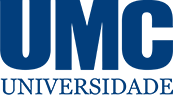 Equipe Técnica
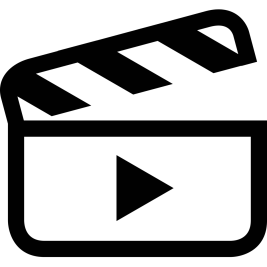 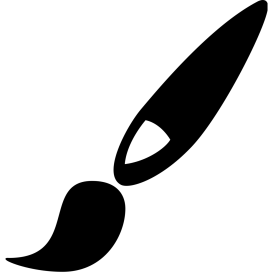 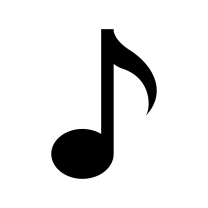 Web Designer

Profissional especializado em comunicação e design. Na EaD é responsável pela multimídia utilizando  softwares específicos de manipulação de imagem, vídeo e som. Trata-se de um profissional que dispõe de conhecimentos em softwares para design de recursos e páginas web.
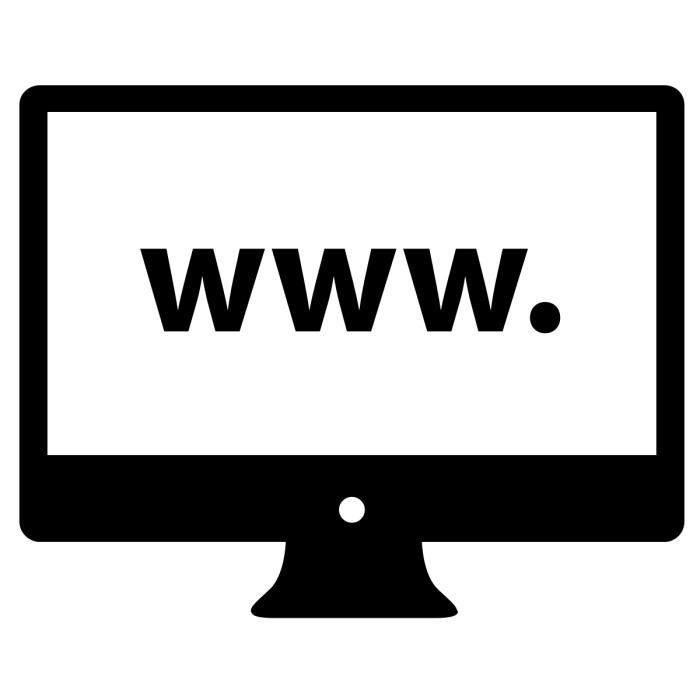 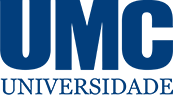 Equipe Técnica
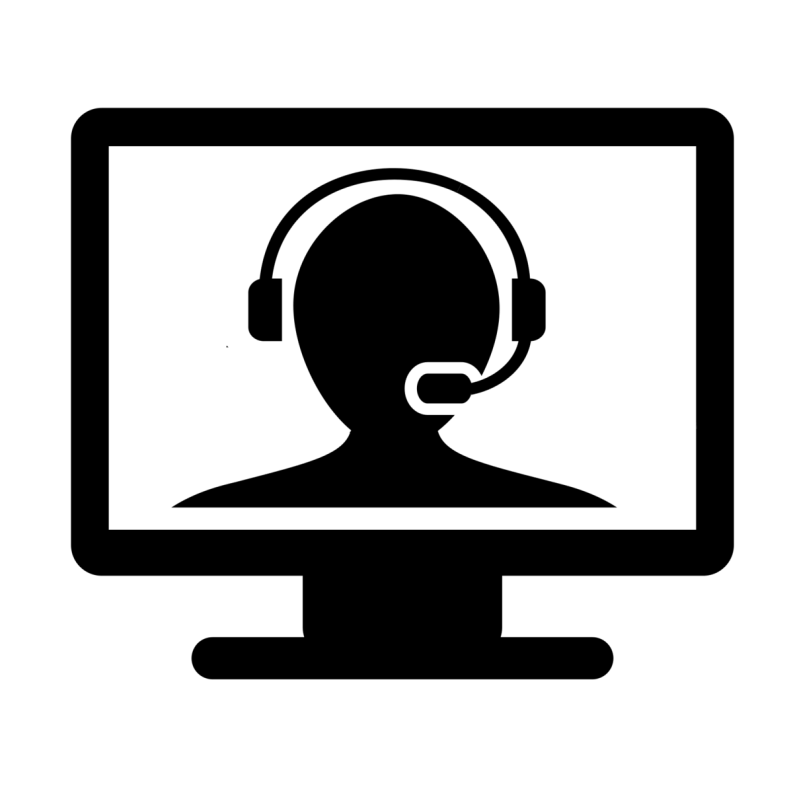 Analista de Suporte Técnico EaD

Responsável por atender, dar suporte e buscar soluções para os problemas técnicos encontrados por alunos, Tutores em Educação a Distância (EaD), além de  monitorar e identificar as falhas no Ambiente Virtual de Aprendizagem (AVA).
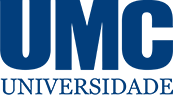 Equipe Acadêmica
Professor Conteudista

Profissional com formação e conhecimento avançado nos assuntos abordados nas disciplinas/cursos. 

Para se tornar um Professor Conteudista da UMC EaD é preciso participar de um curso de capacitação, cuja proposta é:

Adequar-se  à proposta de trabalho da UMC, que constitui na Elaboração de um Plano de Aula baseado no Plano de Ensino institucional;

Transportar o conteúdo do Ensino Presencial para o Virtual;

Fazer uso da linguagem dialógica e imagética, necessárias à EaD;
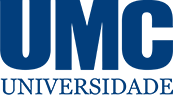 Equipe Acadêmica
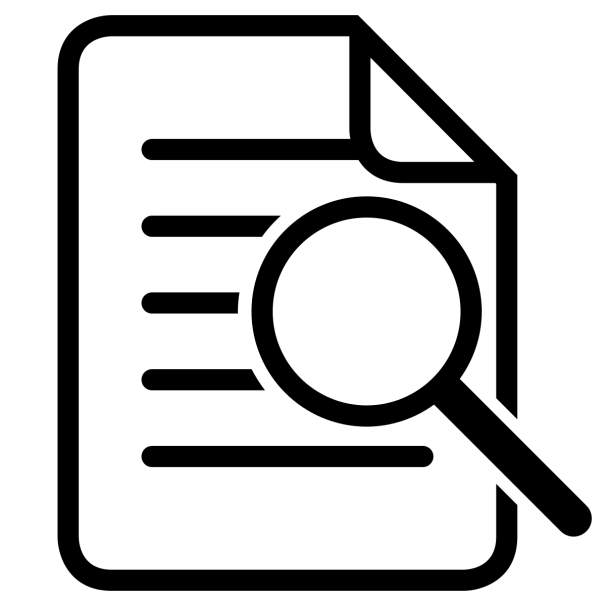 Revisor Técnico

Trata-se de um profissional que, na condição de especialista, tende a exercer a função de revisar todo o conteúdo presente no material apresentado pelo Professor Conteudista, a fim de que possa verificar a atualização, pertinência e forma de abordagem dada ao conteúdo trabalhado.
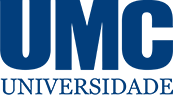 Equipe Acadêmica
Professor Responsável pela Disciplina EaD

O Professor Responsável pela Disciplina EaD tem o papel de Coordenador da Disciplina. 

Sua responsabilidade consiste em elaborar, a cada semestre, novas atividades, como fóruns, bate-papos, listas de exercícios, dinâmicas e outras tarefas a serem aplicadas no Ambiente Virtual de Aprendizagem (AVA), além de esclarecer dúvidas técnicas dos conteúdos tanto para os alunos como Tutores em Educação a Distância (EaD). 
Esse profissional também passa por um curso de Formação de Professor Responsável pela Disciplina EaD.
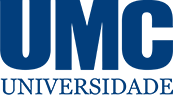 Equipe Acadêmica
Tutor em Educação a Distância (EaD)

O Tutor em Educação a Distância é aquele que orienta, motiva, conduz e avalia os alunos no Ambiente Virtual de Aprendizagem (AVA). 

Trata-se de um agente motivador e orientador que irá acompanhar o aluno durante todo o processo de aprendizagem realizando intervenções e estratégias de interação, apoiando os estudantes na compreensão do conteúdo, além de recomendar leituras, pesquisas e outras atividades. 

Esse profissional precisa ser selecionado, além de passar por um curso de Formação de Tutor em Educação a Distância (EaD).
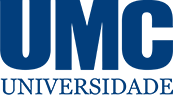 Integração entre as Mídias
Todas as aulas e atividades são realizadas por meio da Plataforma Moodle, o Ambiente Virtual de Aprendizagem (AVA) mais utilizado pelas instituições de ensino no Brasil e no mundo atualmente.

O modelo da UMC EaD prevê a integração entre mídias, com recursos em textos, vídeo e áudio oferecidos no AVA, além da utilização de ferramentas que garantem forte interatividade, tais como Fóruns de Discussão e Bate-Papo.
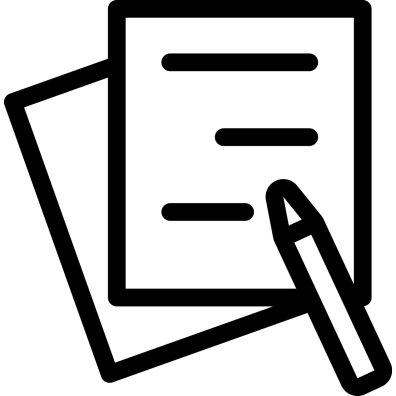 Agora, vamos conhecer os materiais didáticos disponibilizados  no AVA da UMC EaD.
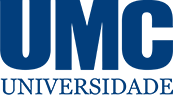 Integração entre as Mídias
E-Book

Para o desenvolvimento do e-book, priorizou-se a linguagem dialógica, no sentido de aproximar o aluno, para que pudesse sentir o professor saindo das páginas do texto. 

O conteúdo do e-book é desenvolvido pelos Professores Conteudistas a serem ofertados e complementados com links, vídeos e elementos periféricos relacionados à matéria específica.
Web Aulas

As web aulas são disponibilizadas aos alunos por meio de videoaulas gravadas em estúdios próprios e com o apoio de profissionais técnicos de Rádio e TV.
São quatro videoaulas de 15 minutos para cada unidade de aprendizagem, totalizando trinta e duas web aulas ao final das oito unidades
Aulas de Revisão

Para cada duas web aulas é disponibilizada uma aula de revisão. Os professores se fazem presentes por voz, neste material, dialogando com o aluno. Por meio da ferramenta de autoria Articulate Studio’13, a aula de revisão é construída com o uso de personagens e objetos interativos. Ao final, são propostos exercícios de autoavaliação.
Interação Pedagógica X Avaliação
Para avaliar o desempenho dos alunos nas disciplinas, no Ambiente Virtual de Aprendizagem (AVA) são disponibilizadas, inicialmente, atividades de autoavaliação a cada duas web aulas.

As atividades avaliativas ao longo do semestre são compostas por:

Fóruns de Discussão
Exercícios de Fixação
Micro Avaliação por Unidade de Aprendizagem

Os alunos em Regime de Dependência contam também com uma Prova Presencial no final do semestre, cuja aplicação é feita pelos Tutores em EaD, os mesmos que conduziram  o semestre letivo.
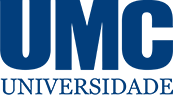 Interatividade entre Professores e Tutores em Educação a Distância
A UMC prega a aproximação de professores e de tutores como um diferencial e, dessa forma, os Tutores em Educação a Distância (EaD) interagem, frequentemente, com os Professores Responsáveis pelas Disciplinas EaD por meio da Sala Virtual de Tutoria EaD, ponto de encontro entre esses profissionais.
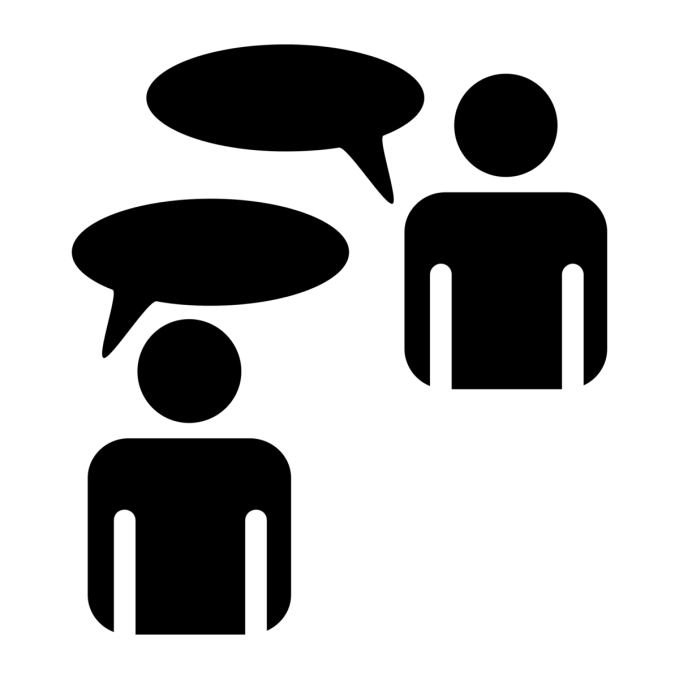 Esta proximidade contribui para que os Tutores em Educação a Distância (EaD) se identifiquem com a UMC e que se sintam parte da equipe.
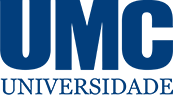 Letramento Digital
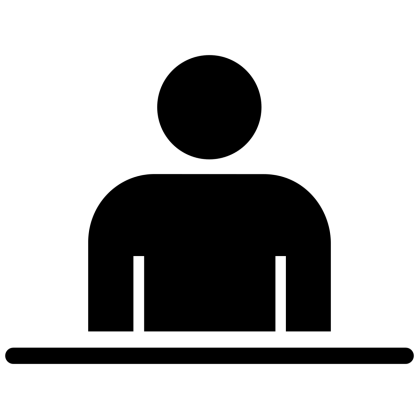 Os alunos são acolhidos por meio do módulo introdutório, o qual é denominado como “Letramento Digital”.
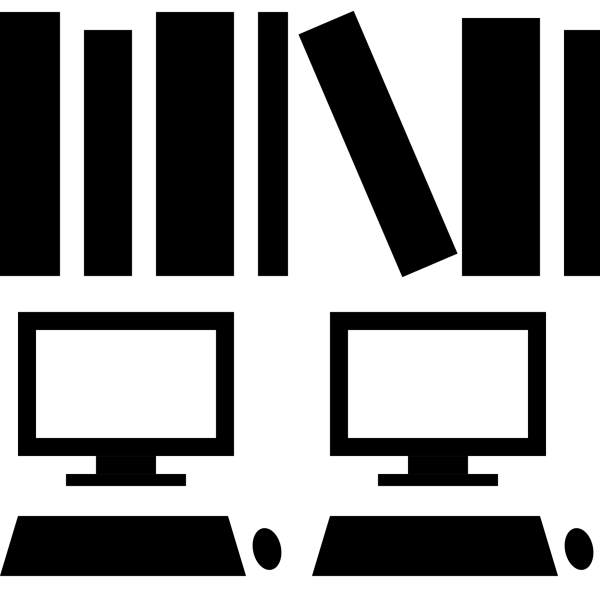 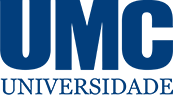 Considerações Finais
A tradição da Universidade de Mogi das Cruzes (UMC), em seus mais de 50 anos, foi fundamental para o sucesso do projeto, além dos seguintes aspectos:

Excelente Design Instrucional para EaD Virtual.
Trabalho pautado no Projeto Pedagógico da Instituição.
Formação e Comprometimento de Professores e Tutores.
Equipe Multidisciplinar disposta a incorporar as mudanças da EaD.

O sucesso nas Disciplinas em Regime de Dependência, na modalidade a distância, bem como o início da produção de algumas disciplinas regulares nessa modalidade, foi fator preponderante para que a UMC já conseguisse se destacar no mercado de Educação a Distância e alcançar expertise para solicitar junto ao MEC o credenciamento e poder ofertar cursos completos, na modalidade a distância.
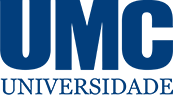 Referências Bibliográficas
[1]  MEC, Ministério da Educação. Portaria do Ministério da Educação (MEC) nº 4.059, de 10 de dezembro de 2004. 

   [2] CARLINI, Alda Luiza.; TARCIA, Rita Maria Lino. 20% a Distância e agora?. São Paulo: Pearson, 2010.

   [3] SCHLÜNZEN, Elisa (Organizadora). Tecnologia Assistiva: Projetos, Acessibilidade e Educação a Distância – Rompendo barreiras na formação de educadores. Jundiaí, Paco Editorial: 2011.

[4] RICARDO, Eleonora Jorge. Educação a distância: professores autores em tempos de cibercultura. São Paulo: Atlas, 2013.
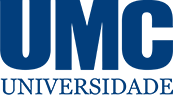 Referências Bibliográficas
[5 ] FILATRO, Andrea. Design Instrucional na Prática. São Paulo: Pearson-Prentice Hall, 2008.
 

[6 ] MEC, Ministério da Educação. Referenciais de Qualidade para a Educação Superior a Distância. Disponível em:
      <http://portal.mec.gov.br/seed/arquivos/pdf/legislacao/refead1.pdf> Acesso em: 12 Fev. de 2014.
 
 
[7 ] SILVA, Robson S. Gestão de EaD – Educação a Distância na Era Digital. São Paulo: Novatec, 2013.
 
 
[8 ] BENTES, R.F. “Avaliação do Tutor”. In: LITTO, Frederic M.; FORMIGA, Marcos (Organizadores). Educação a Distância – O Estado da Arte. São Paulo: Pearson, 2009.
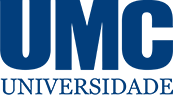 Referências Bibliográficas
[9 ] FRANCO, Marco Antônio M. Elaboração de Material Impresso: Conceitos e Propostas. In: CORRÊA, Juliane (Organizadora). Educação a Distância – Orientações Metodológicas. Porto Alegre: Artmed, 2007.


[10 ] LIMA, Jamile de Moura; SILVA,  Cláudia Virgínia A. Prazim da.; PAIVA, Clotilde Miranda. Autonomia em Educação a Distância: Relatos a Partir da Prática de Tutoria na Disciplina Fundamentos Psicológicos da Educação em Dois Cursos de Licenciatura da UFPB Virtual. Disponível em: <http://www.abed.org.br/congresso2010/cd/352010000839.pdf> Acesso em: 15 de Mar. de 2014.

[11 ] CORDEIRO, Leonardo Z. Elaboração de Material Videográfico: Percursos Possíveis. In: CORRÊA, Juliane (Organizadora). Educação a Distância – Orientações Metodológicas. Porto Alegre: Artmed, 2007.
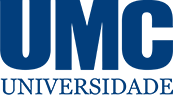 Muito obrigada!
Profª Ma. Cristiane Paniagua de Souza Palaro
 cristianepaniagua@umc.br

Profª Ma. Jacqueline de Oliveira Lameza
 jacquelinelameza@umc.br
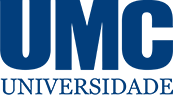